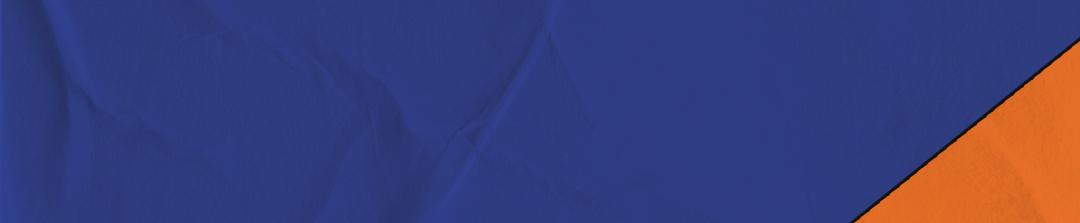 ENCONTRO DE BOAS PRÁTICAS COM O JOCA
Meus alunos só querem 
saber de Tik Tok. E agora? 
Produção de Mídia na escola
O JORNAL COMO FERRAMENTA PARA UMA PRÁTICA SOCIAL
ESCOLA TANGARÁ
FLAVIA CUNHA LIMA
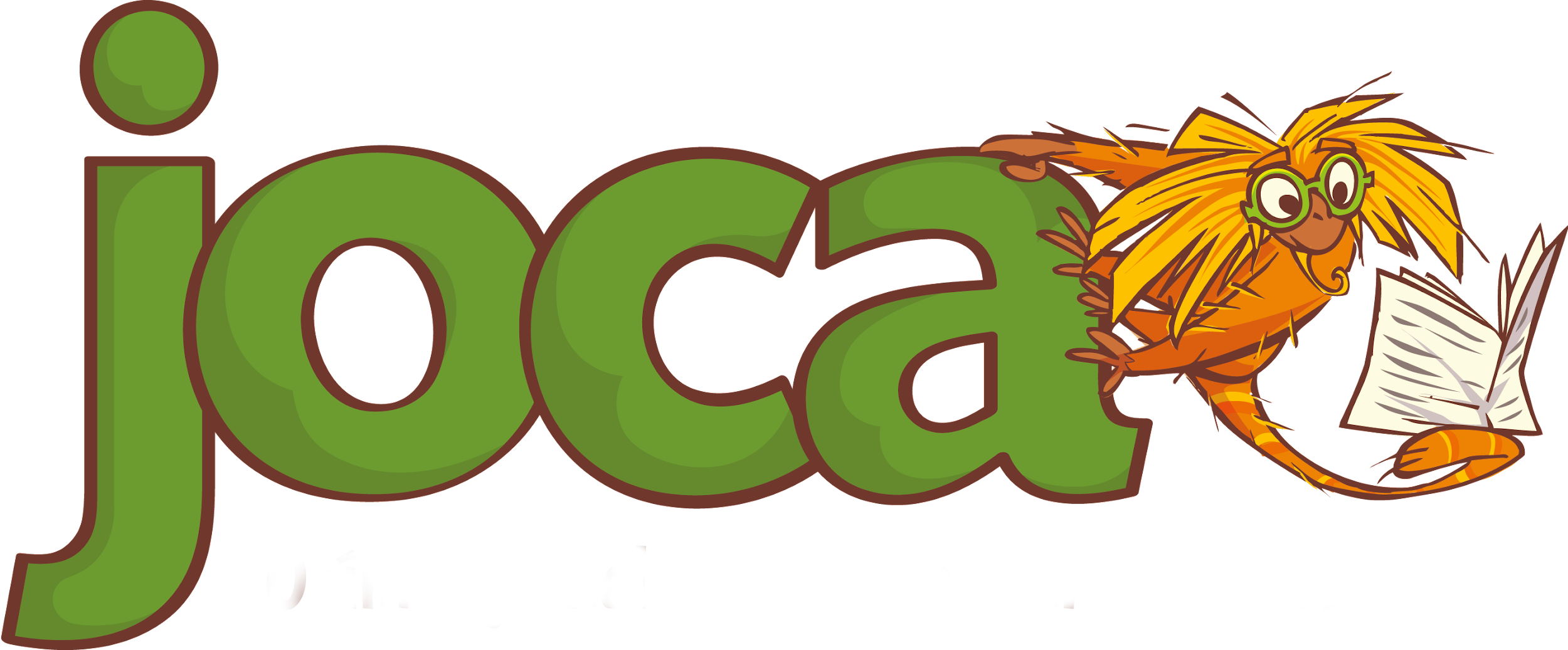 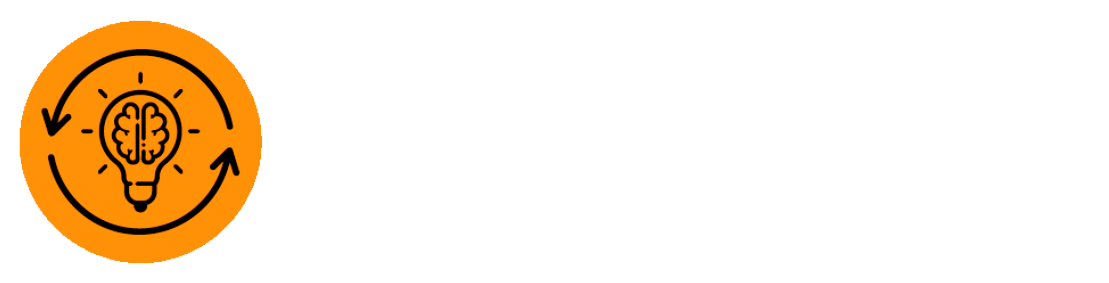 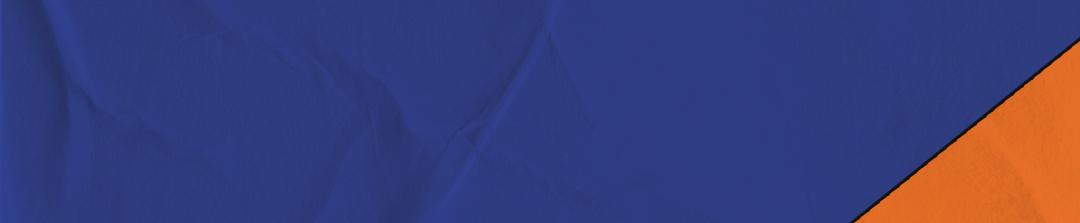 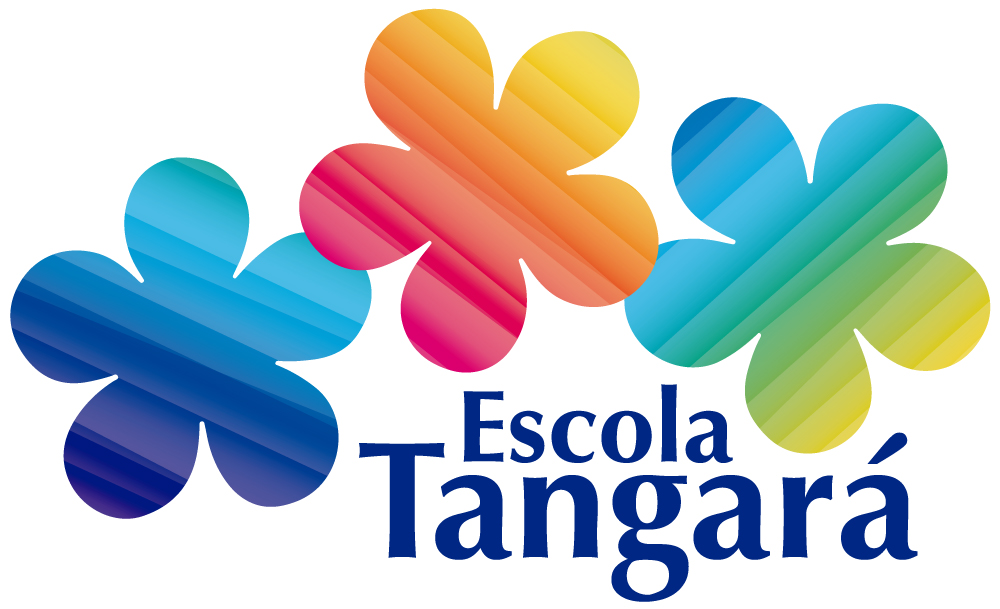 JORNAL TANGARÁ
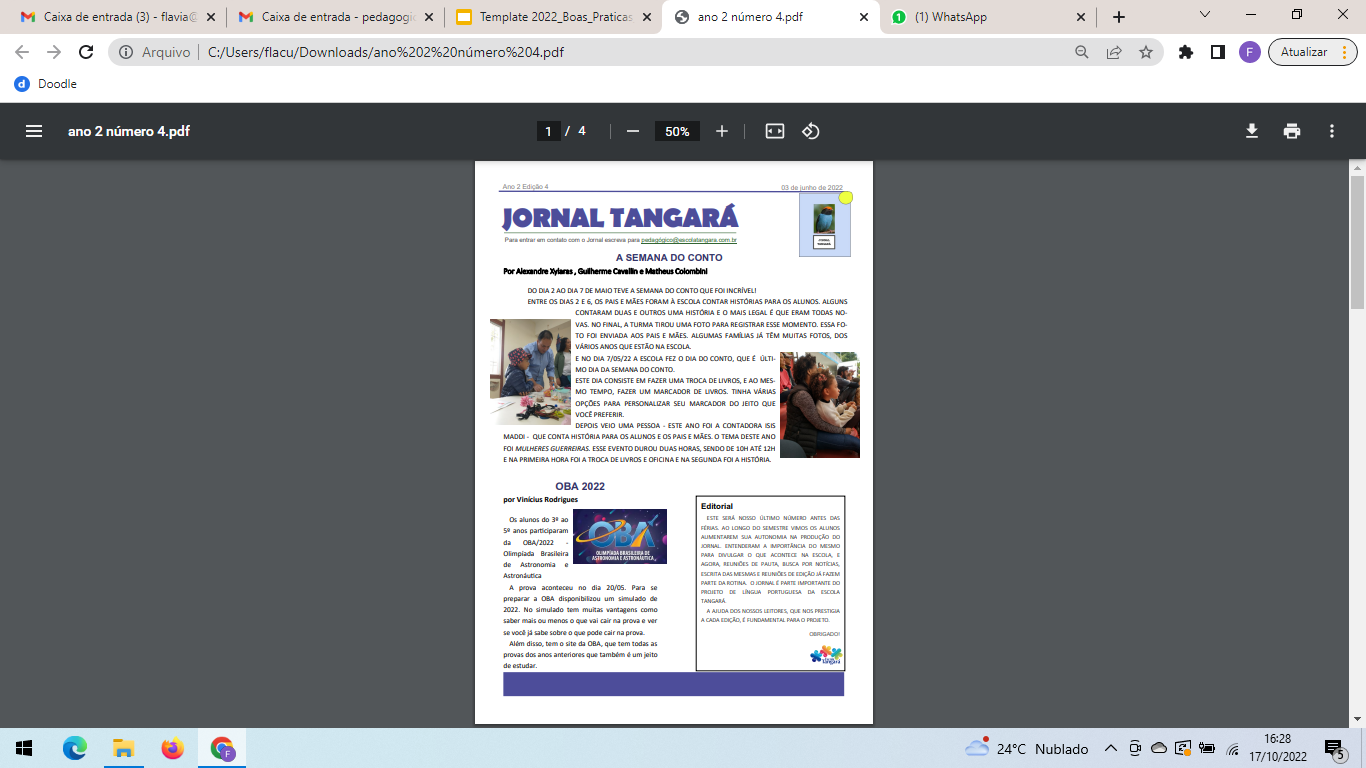 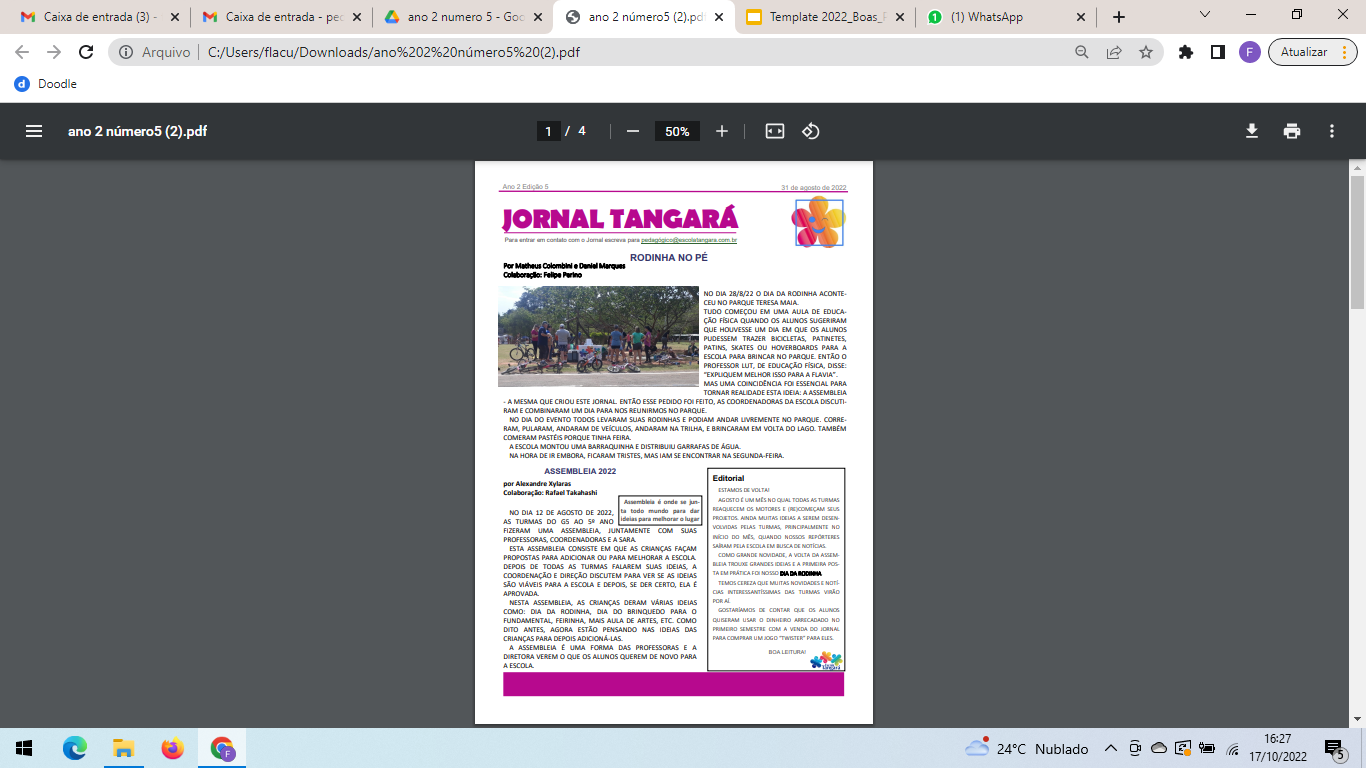 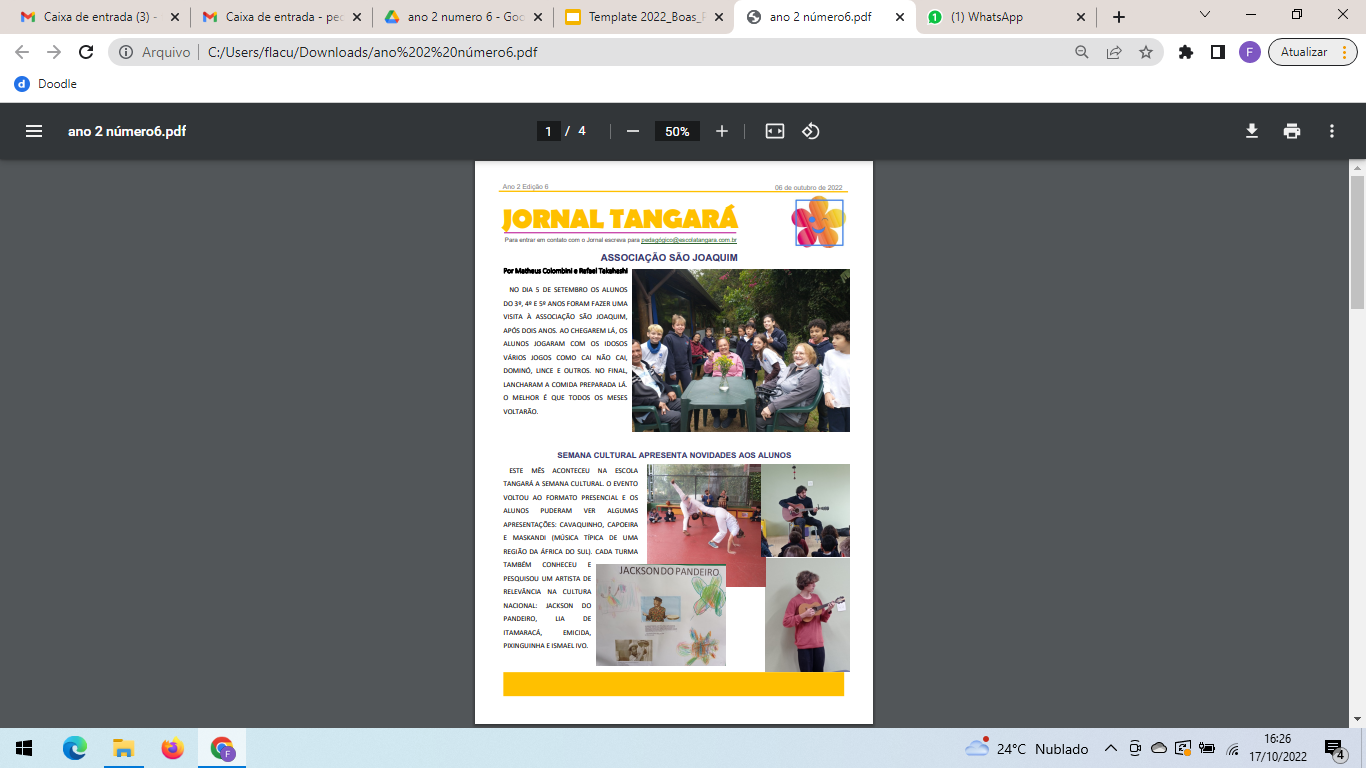 Meus alunos só querem saber de Tik Tok. E Agora? Produção de mídia na escola
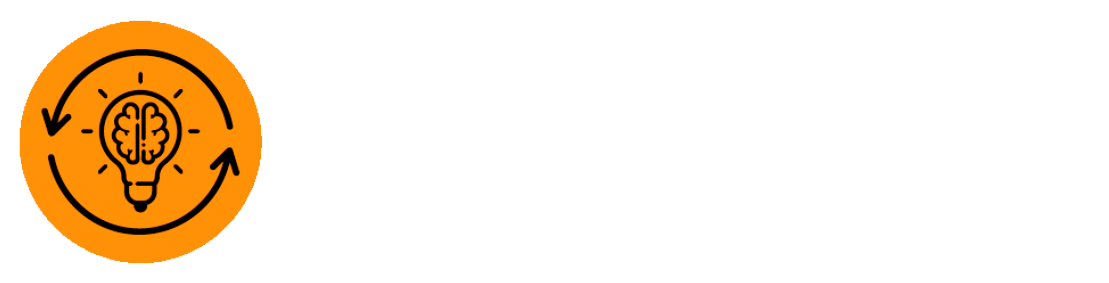 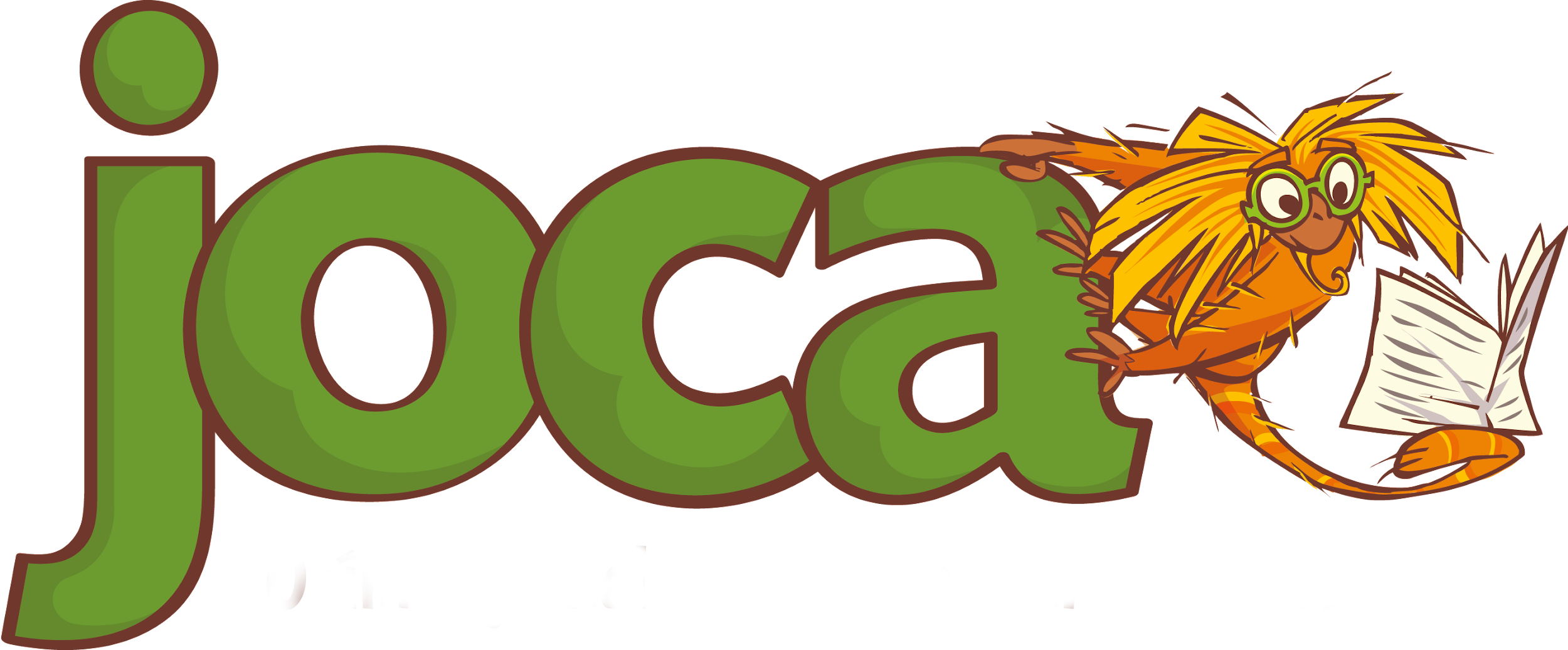 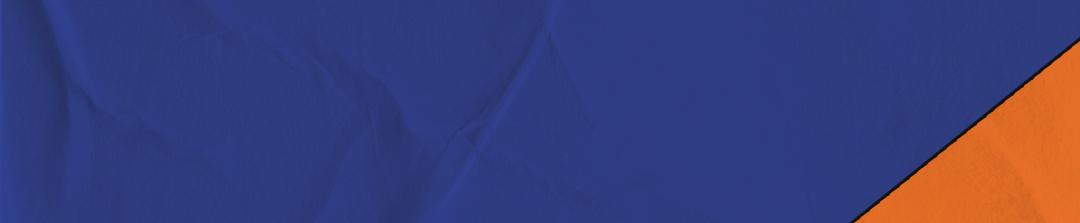 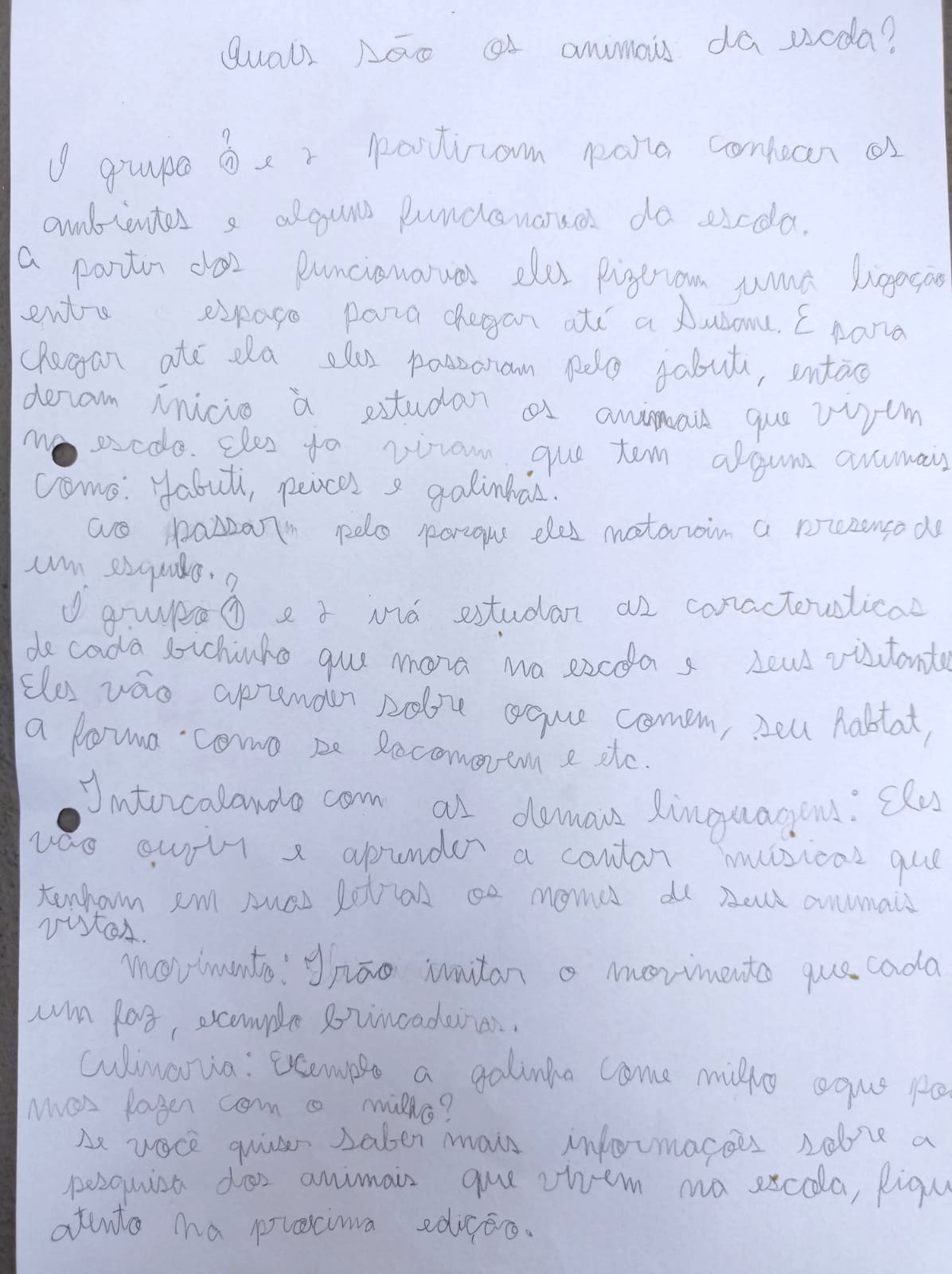 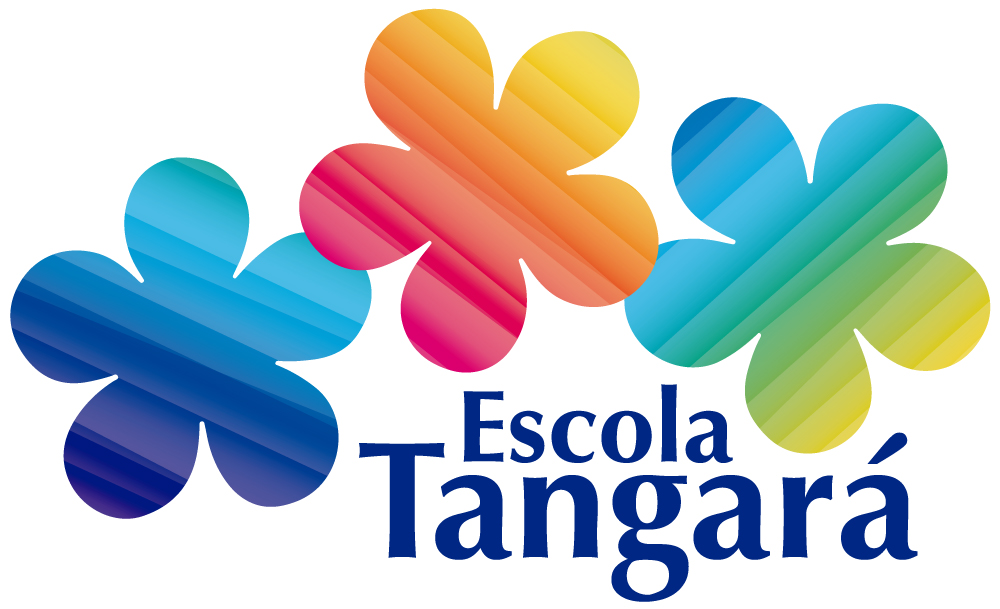 JORNAL TANGARÁ
Meus alunos só querem saber de Tik Tok. E Agora? Produção de mídia na escola
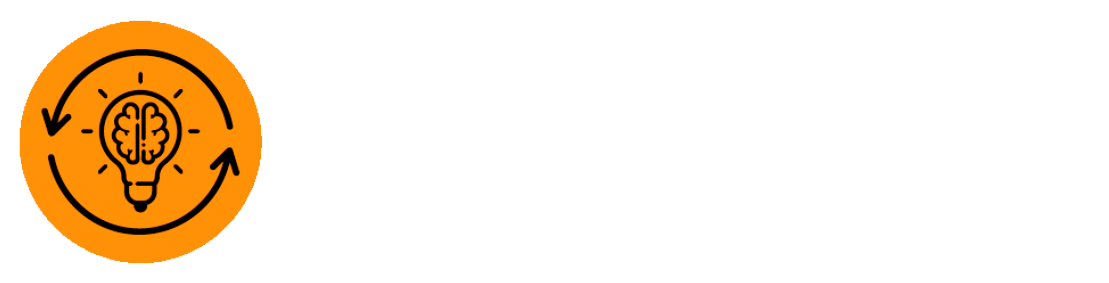 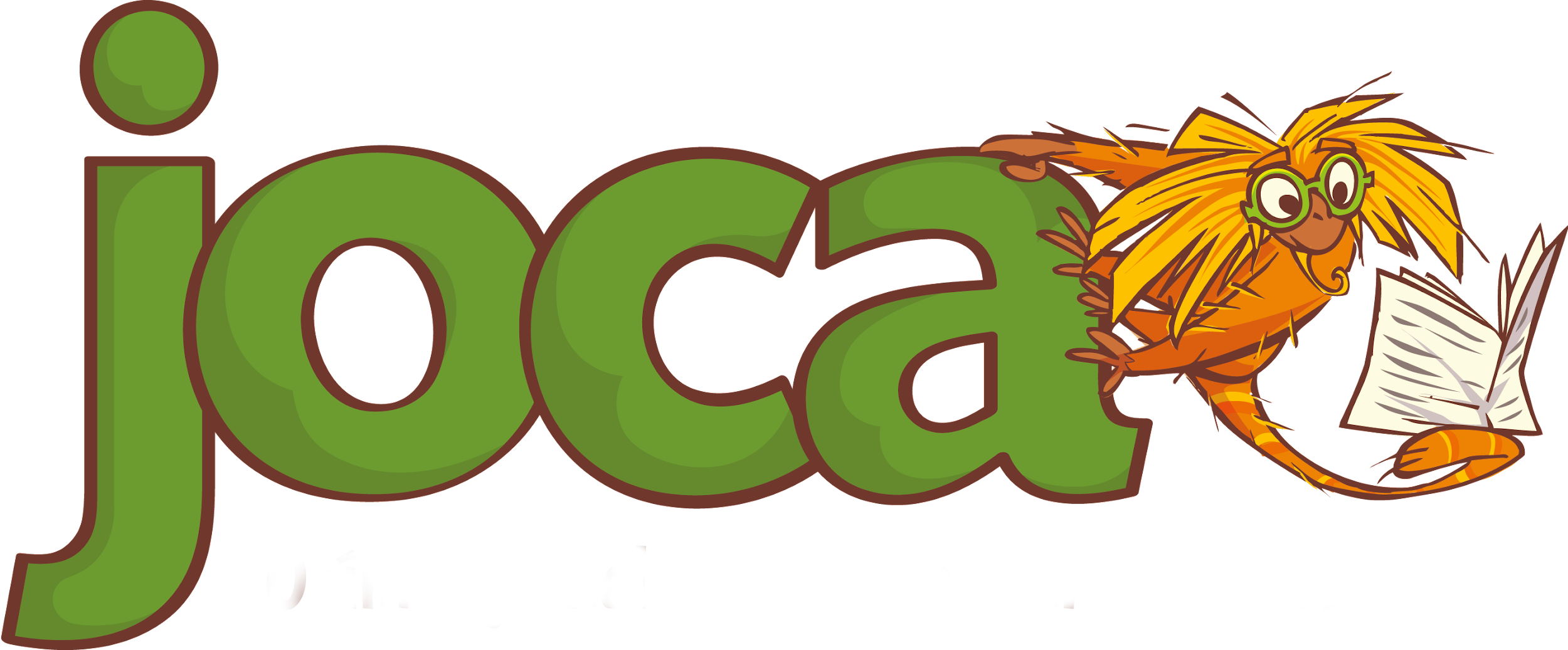 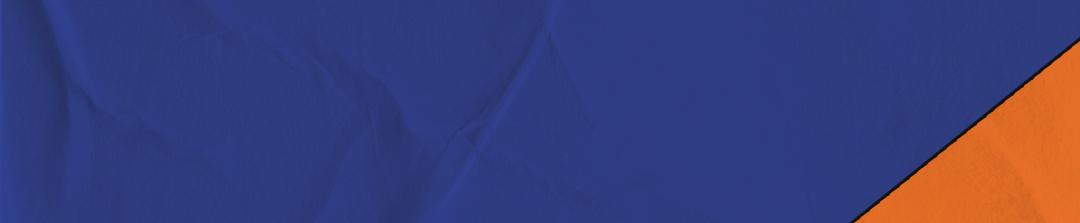 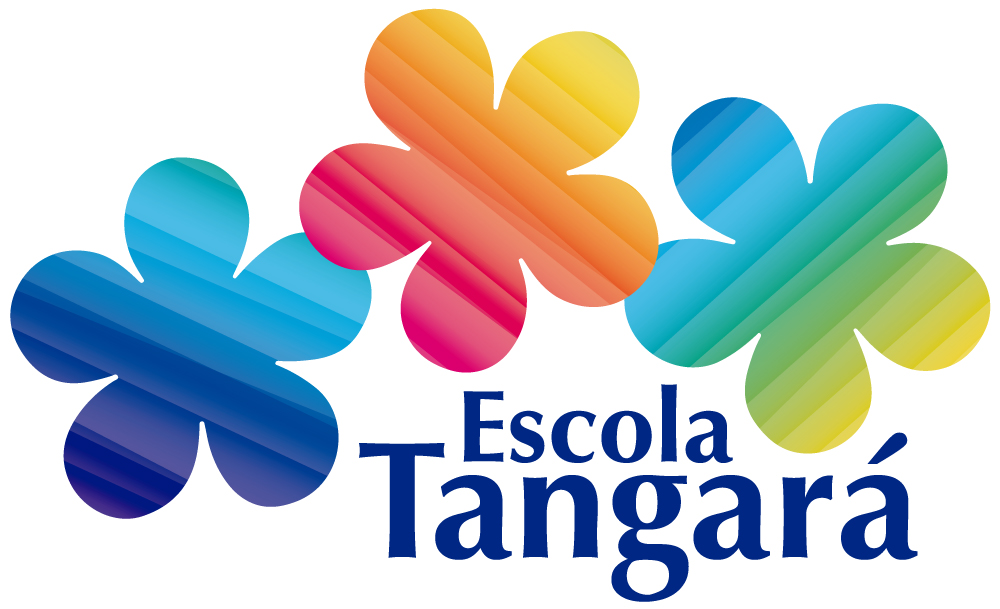 JORNAL TANGARÁ
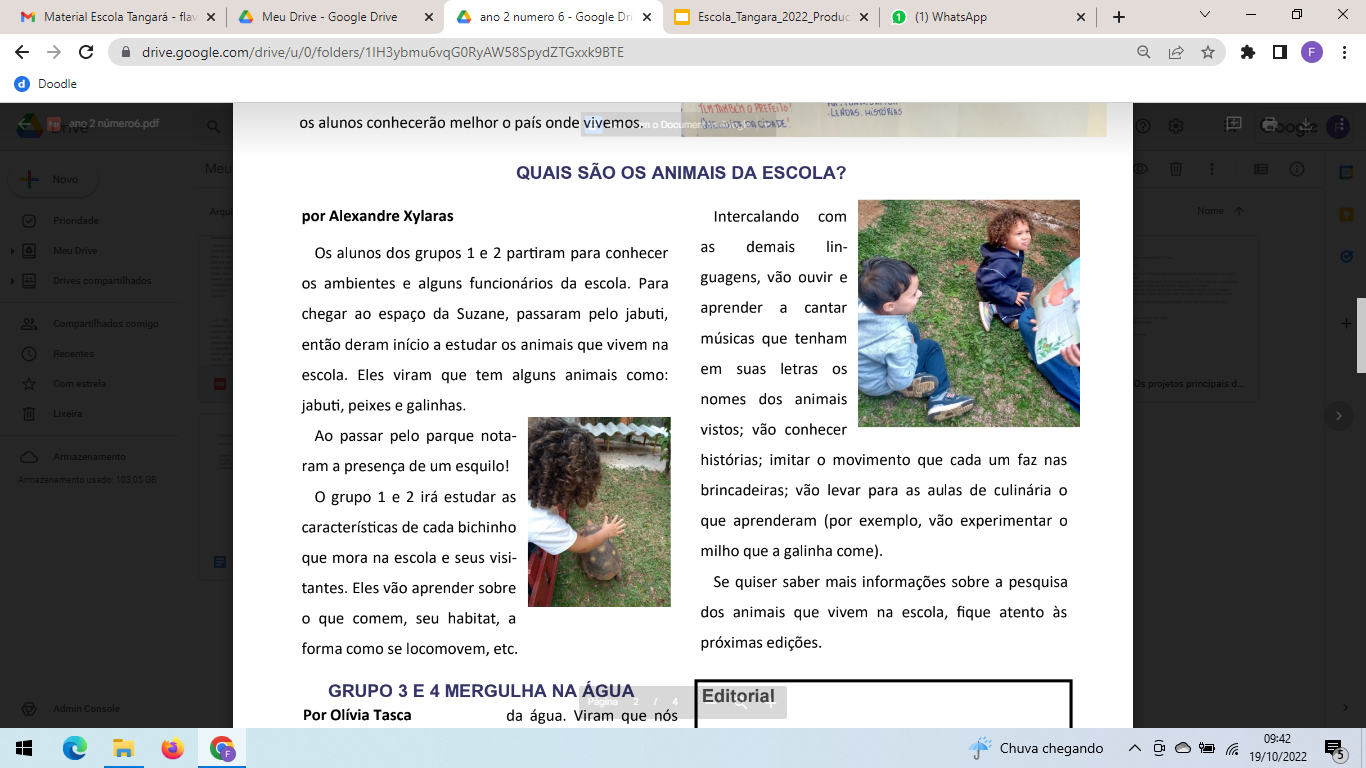 Meus alunos só querem saber de Tik Tok. E Agora? Produção de mídia na escola
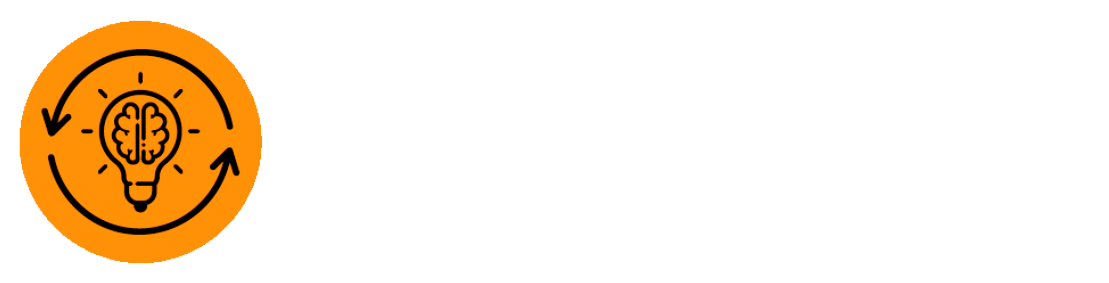 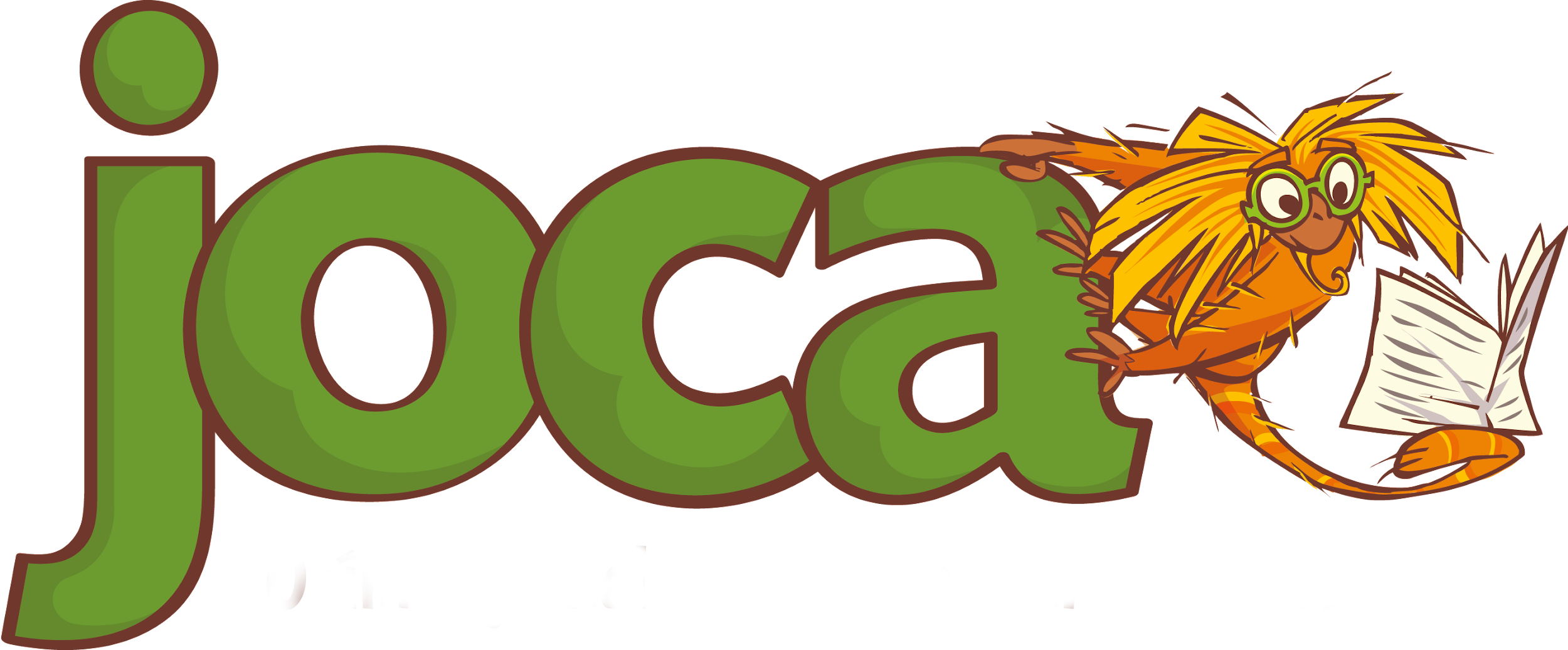 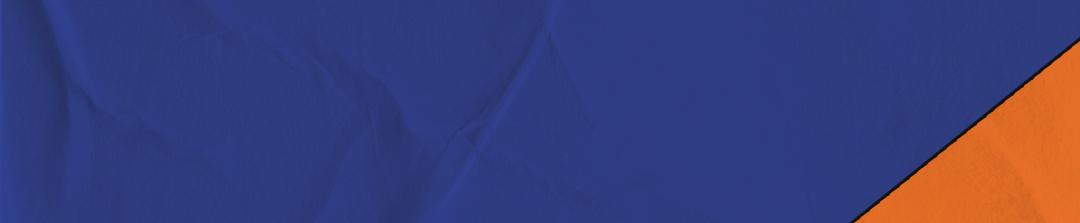 JORNAL TANGARÁ
ETAPAS JORNAL TANGARÁ
REUNIÃO DE PAUTA: AVALIAÇÃO DO NÚMERO ANTERIOR; ASSUNTOS DA ESCOLA E FORA DELA QUE PODEM SER ABORDADOS; ATRIBUIÇÃO DAS PAUTAS

ENTREVISTAS COM PROFESSORES E OUTRAS FONTES

ESCRITA DAS NOTÍCIAS

REVISÃO, SUGESTÕES DE MELHORIA E CORREÇÕES.
Meus alunos só querem saber de Tik Tok. E Agora? Produção de mídia na escola
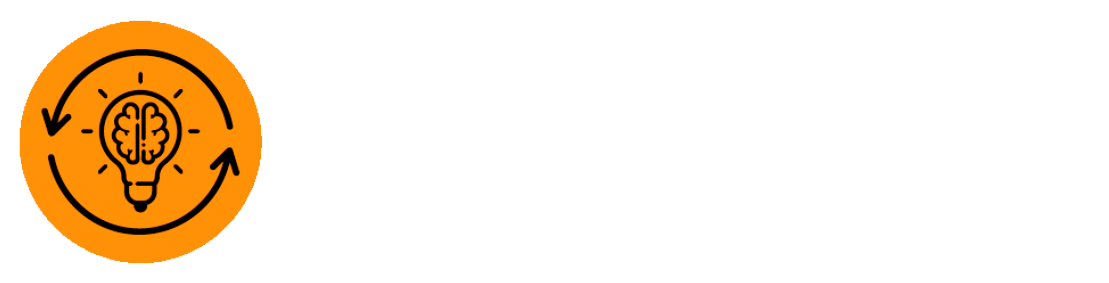 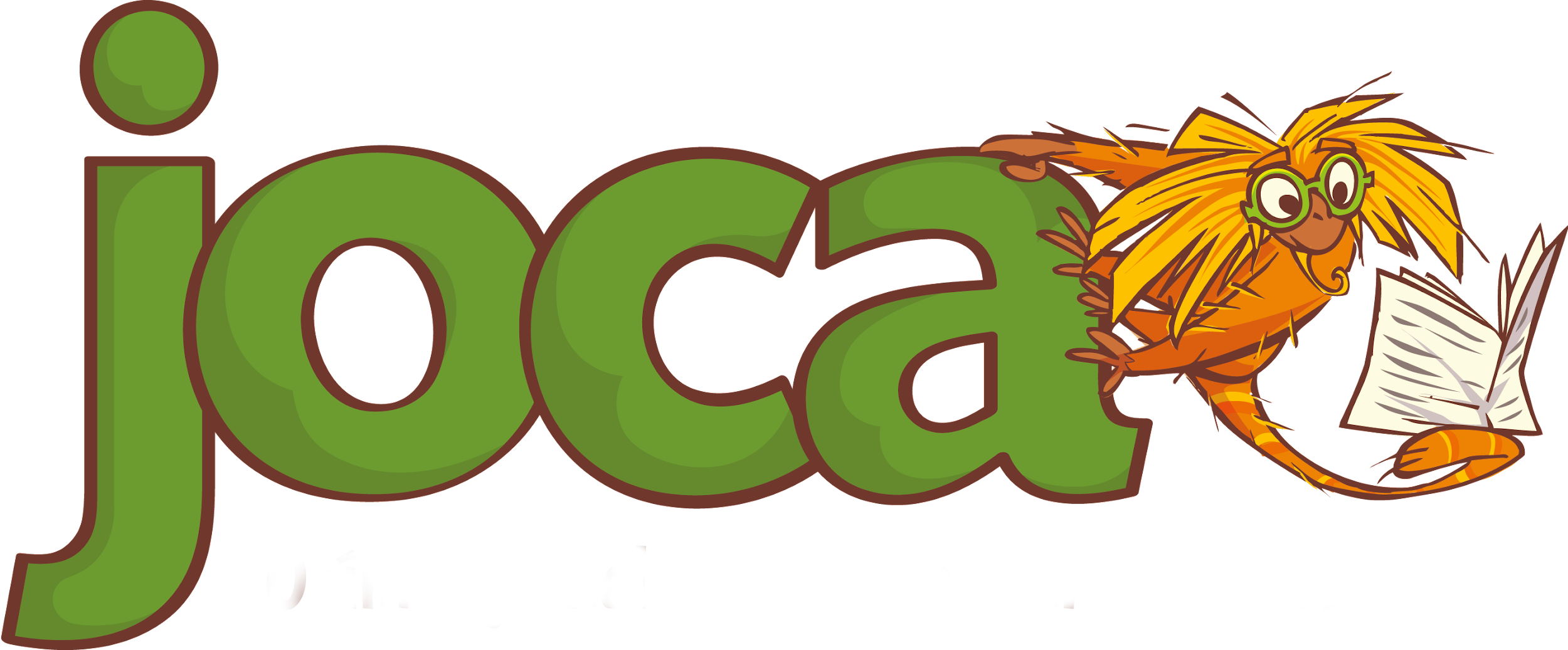 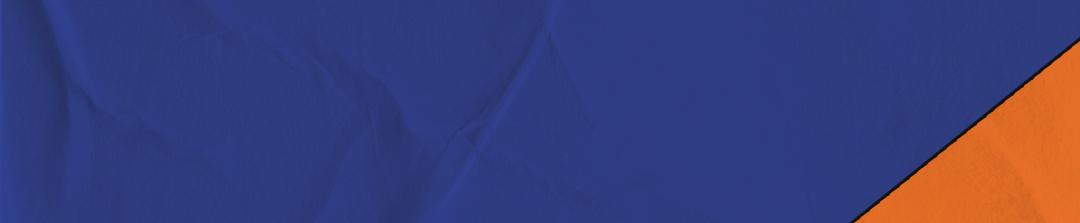 JORNAL TANGARÁ
“A DEMOCRACIA DE AMANHÃ SE PREPARA NA DEMOCRACIA DA ESCOLA”
Freinet
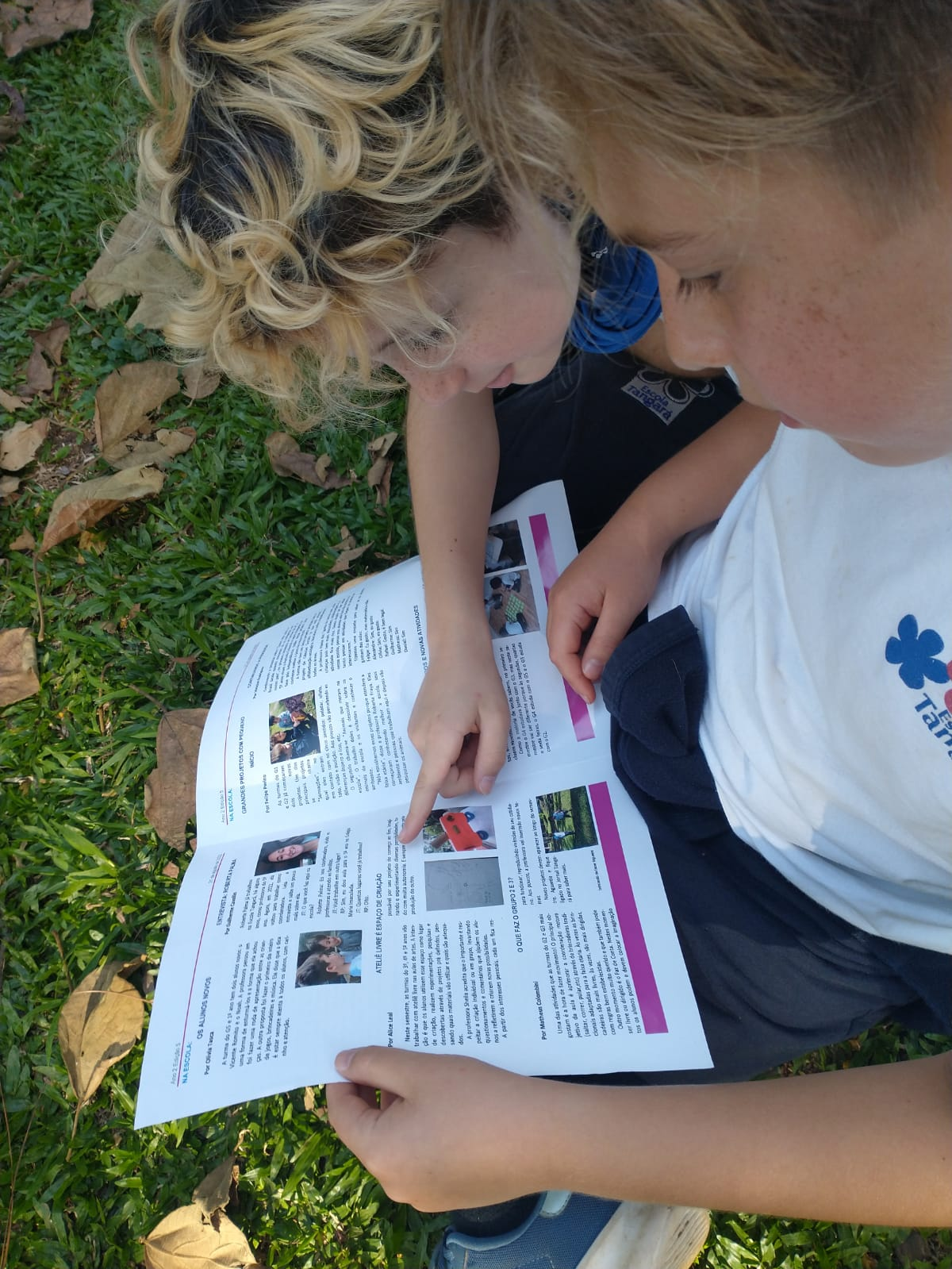 Meus alunos só querem saber de Tik Tok. E Agora? Produção de mídia na escola
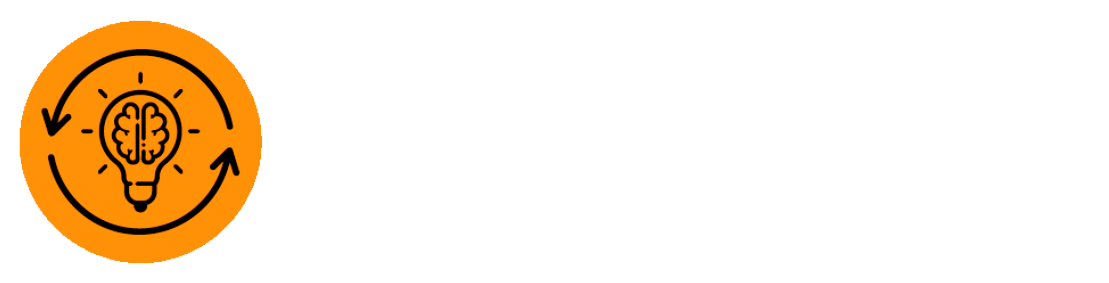 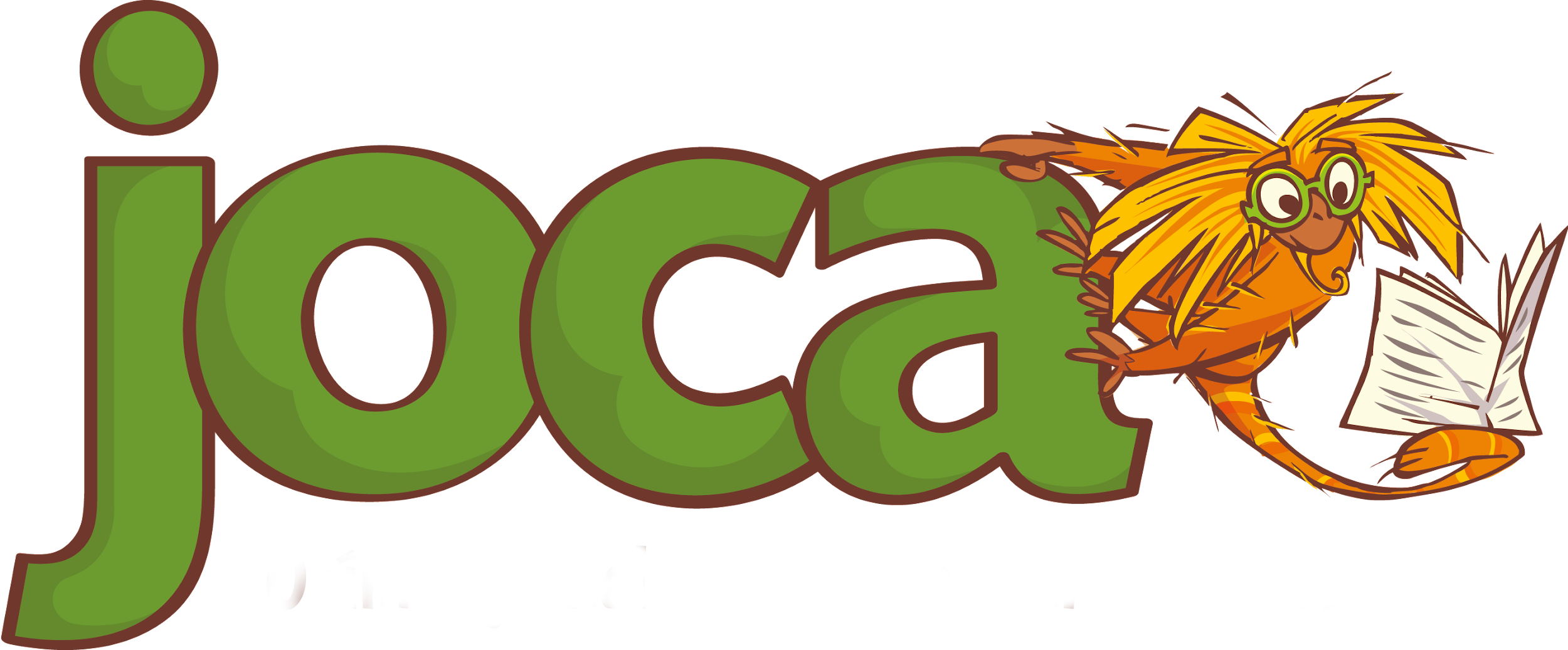 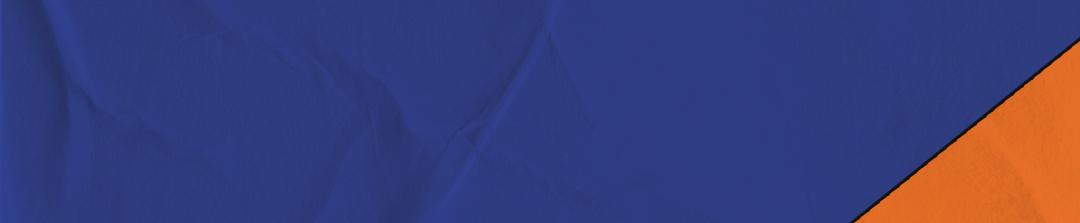 JORNAL TANGARÁ
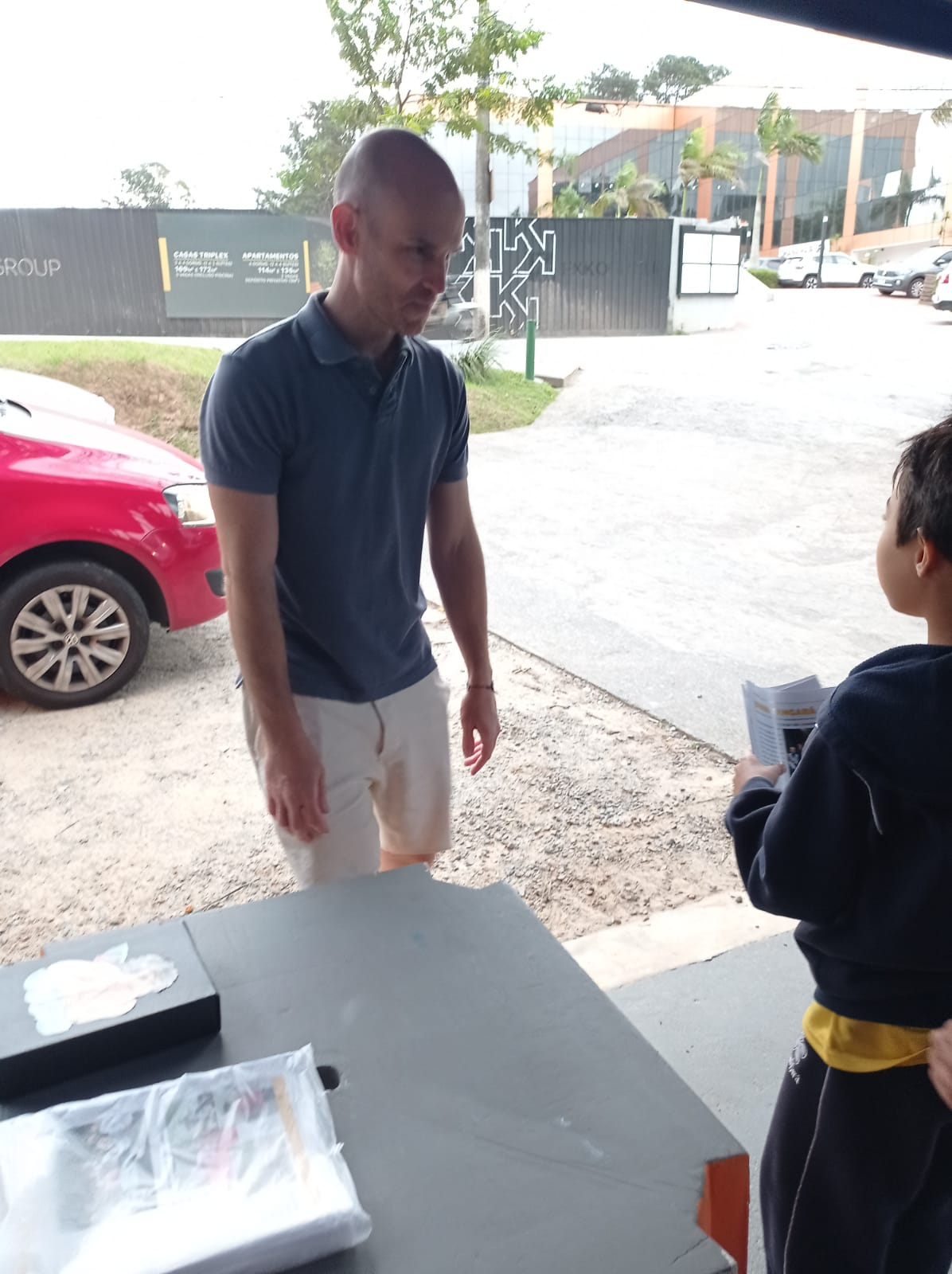 JORNAL TANGARÁ - ATIVIDADES INTEGRADAS
REFLEXÃO SOBRE OS GÊNEROS JORNALÍSTICOS

ESCOLHA DO LOGOTIPO

VENDA DOS EXEMPLARES

LEITURA DE NOTÍCIAS

DISCUSSÃO SOBRE MÍDIAS
Meus alunos só querem saber de Tik Tok. E Agora? Produção de mídia na escola
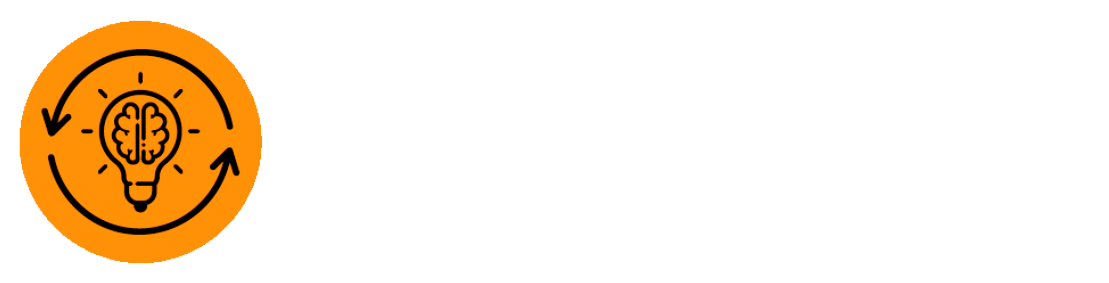 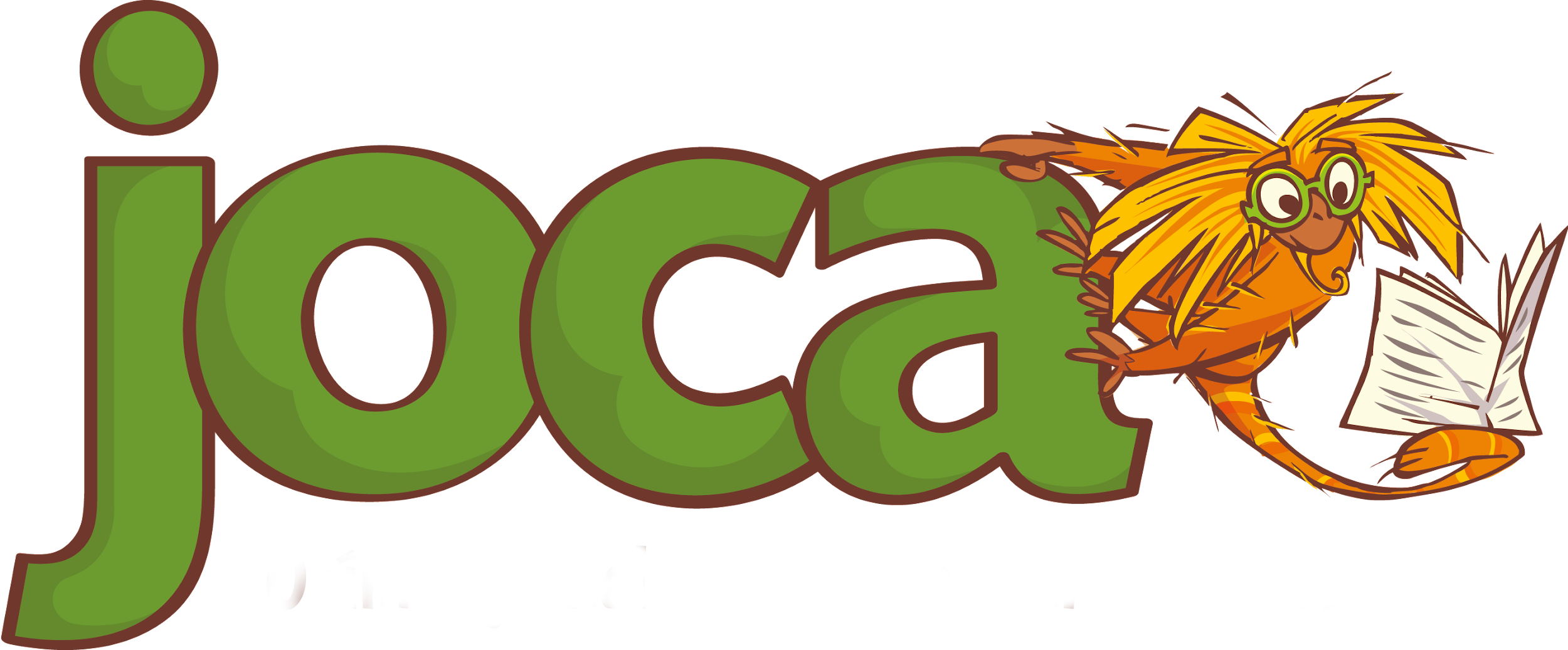 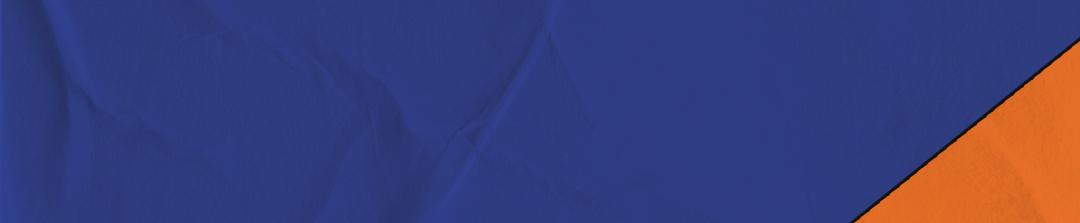 Obrigada!
FLAVIA CUNHA LIMA
flavia@escolatangara.com.br
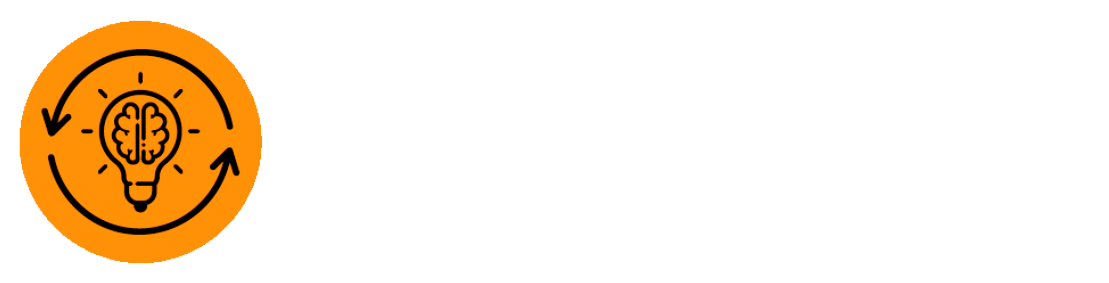 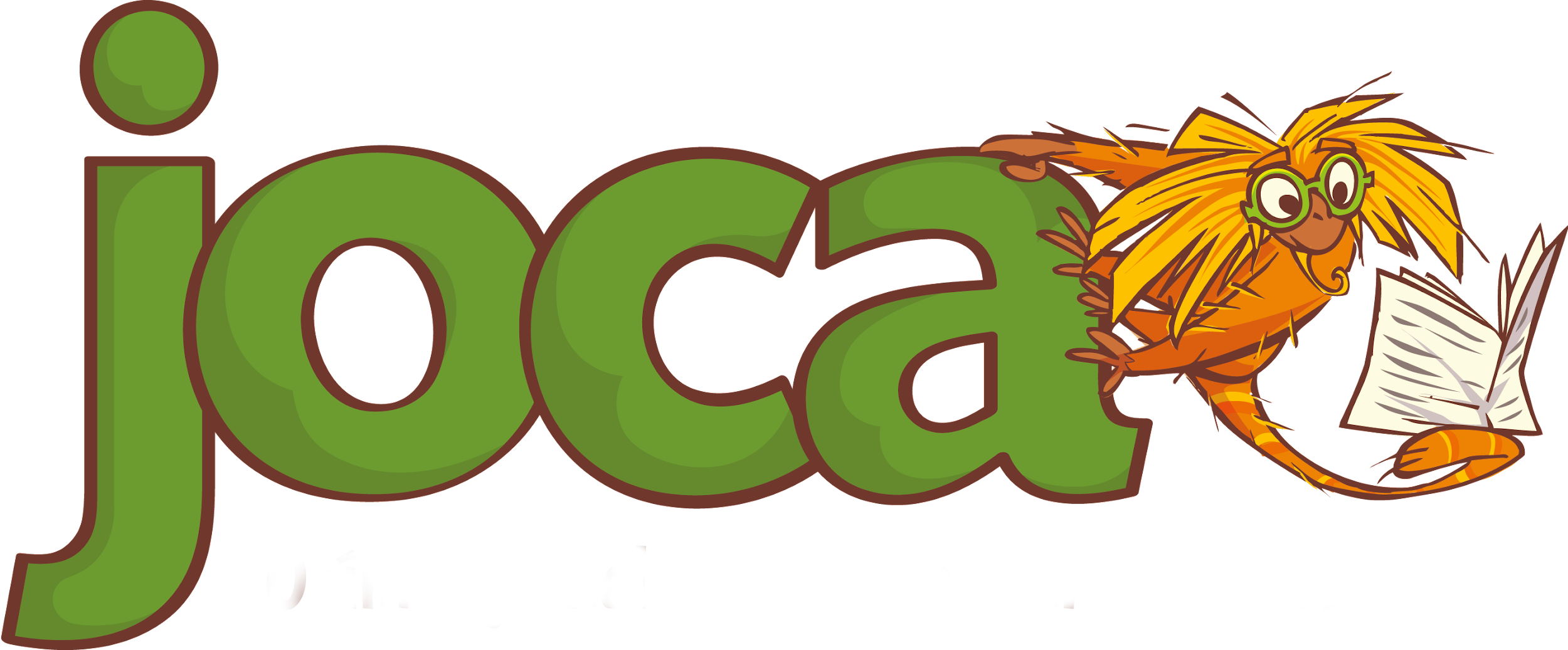